Формирование долгосрочных параметров регулирования: базового уровня операционных, подконтрольных расходов территориальных сетевых и индекса эффективности операционных, подконтрольных расходов с применением метода сравнения аналогов
Докладчик:
______________________________
ФСТ России
Р.В. Макин

Содокладчик:
начальник Управления реализации стратегии ОАО «Россети» 
А.В. Лисавин
г. Владивосток
июнь 2014 г.
Базовый подход к системе бенчмаркинга, принятый при разработке проекта методики
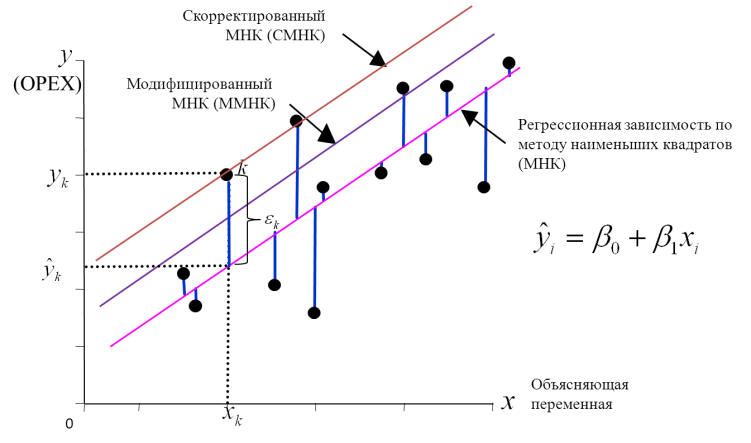 На основе регрессионного анализа с использованием метода наименьших квадратов, по итогам множества итераций эконометрического моделирования на данных 2009-2011 гг. по 95 крупным компаниям получена базовая модель расчета эффективности ОРЕХ:
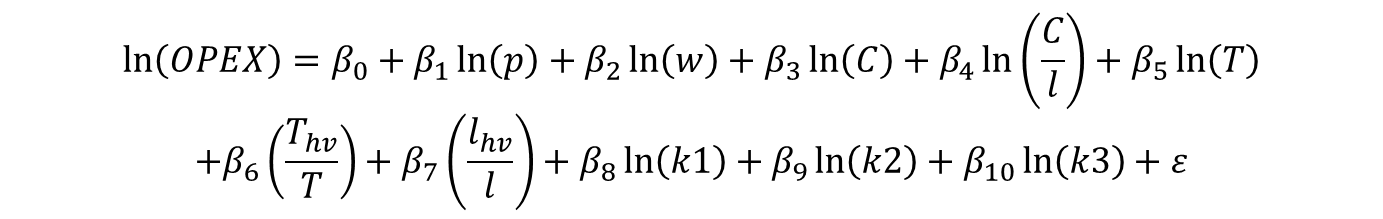 Тестирование модели  подтвердило наличие устойчивой статистического зависимости расходов анализируемых компаний от выбранных «драйверов» и результаты позволили разработать проект методических указаний по применению системы бенчмаркинга в целях тарифного регулирования.
По итогам обсуждения проекта методических указаний было принято решение о расширении выборки компаний и проведении бенчмаркинга на отчетных данных за  2011-2013 гг.
2
Тестирование формулы с учетом итогов 2011-2013 годов и на расширенной выборке компаний требует поиска новых подходов к бенчмаркингу, обеспечивающих лучшую устойчивость результатов
Вывод: Из 10 показателей значимыми для модели остаются 4 показателя («Установленной трансформаторной мощности», «Плотности сети», «Количества точек присоединения», «Количество переходов через ноль»)
3
Анализ международного опыта применения бенчмаркинга при государственном регулировании в условиях высокой требовательности к исходным данным
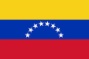 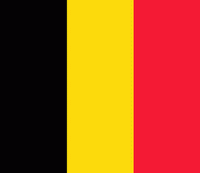 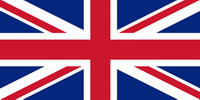 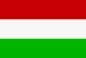 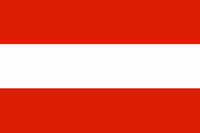 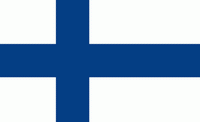 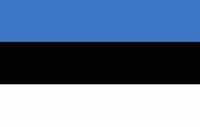 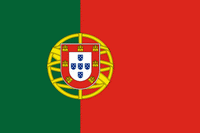 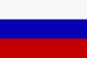 Метод оценки удельных расходов позволяет снизить влияние
 качества данных, используемых при бенчмаркинге.
4
Оценка преимуществ и недостатков моделей
5
Оценка базовой функции на данных компаний, входящих в группу ОАО «Россети»
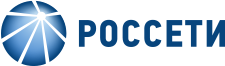 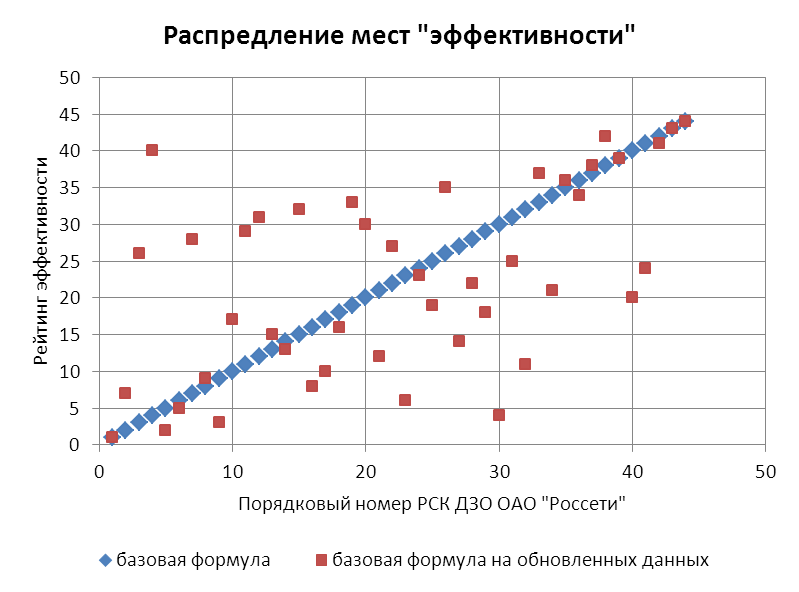 Выполненный тестовый расчет на основе обновленных данных продемонстрировал несостоятельность получившейся функции:

14 компаний свою эффективность существенно не изменили;

16 компаний существенно повысили эффективность;

14 компаний существенно снизили свою эффективность.
Основной причиной расхождения является высокая чувствительность модели к собранным данным
6
Оценка совместимости методов на данных компаний, входящих в группу ОАО «Россети»
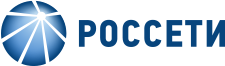 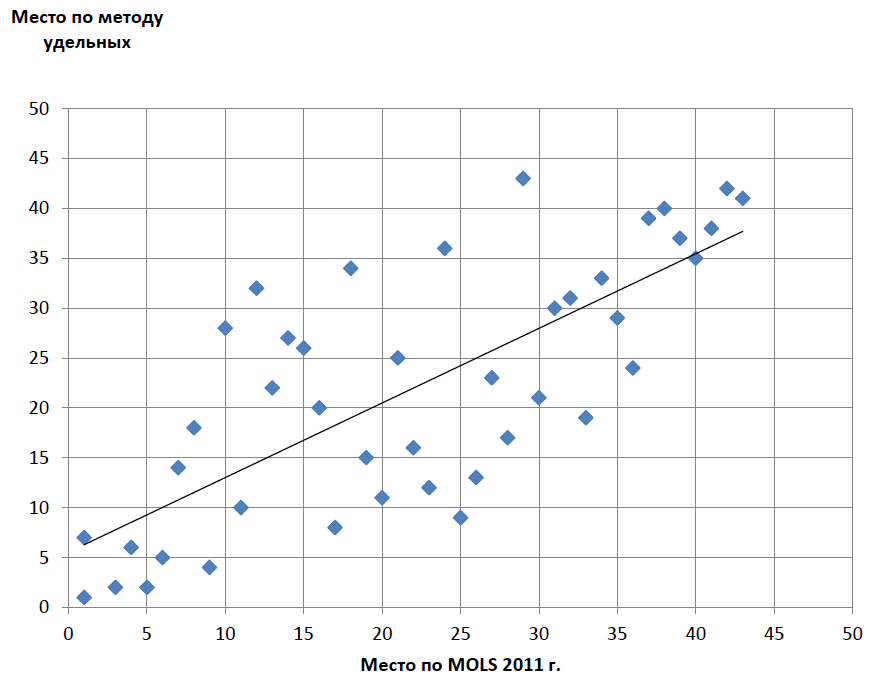 При использовании в качестве удельных показателей значимых переменных возможен переход от  первоначальной формулы к оценке эффективности деятельности компаний на основе оценки методом сравнения удельных расходов.
Индекс эффективности для тарифного регулирования  возможно сформировать на основе оценки (сравнения) нормированных коэффициентов, которые в свою очередь отражают суммарную эффективность деятельности электросетевой компании по набору удельных переменных
7
РЕЗЮМЕ
Анализ международной практики применения бенчмаркинга демонстрирует отсутствие единых стандартов и формирование индивидуальных, адаптированных подходов его применения;

По данным за 2009-2011 годы была построена качественная эконометрическая модель, однако по итогам ее анализа на данных 2011-2013 годов качество эконометрической модели не подтверждается. Количество значимых параметров модели сократилось с 10 до 4;

Основной причиной сокращения значимых показателей является высокая чувствительность модели к исходным данным (ошибки при заполнении, разность методик формирования ОРЕХ, необходимость уточнения требований к собираемым данным) и, возможно, появление новых драйверов затрат для предприятий попавших в расширенную выборку;

Необходимо совершенствование модели в части упрощения применения и снижения чувствительности к исходным данным.
8
СПАСИБО ЗА ВНИМАНИЕ